Introduction To Public Administration


SUFE SPEA
Instructor: WANG, Feng
2020/9/22
1
Week 3Historical Developmentof PA in the U.S.
Agenda for Today
Overview of last session

Historical development

Three Sectors
Three Perspectives on Public Administration
Legislative: The political approach is associated with legislative policy-making concerns. (value: publicness, representativeness, accountability)
Executive: the managerial approach is associated with the executive branch’s interest in implementation of the law–similar to practices in the private sector. (value: efficiency)
Judicial: The legal approach focuses on government’s adjudicate function and commitment to maintaining constitutional rights and the rule of law (value: regulation and sovereignty, constitutions, equity)
Concept of PA
What is Public Administration?
	PA is the use of political, managerial, and legal theories and processes to fulfill legislative, executive and judicial governmental mandates for the provision of regulatory and service functions for the society. It is whatever governments do. (Rosenbloom,1998:6)
    公共管理就是运用政治、管理和法律相关理论和实践来实现政府立法、行政和司法的指令，以帮助政府履行为社会提供规制和服务的职能。公共管理就是政府所做的一切。(Rosenbloom,1998:6)
Some concepts
Administration：行政学
Public Administration：PA，公共行政学
New Public Administration：NPA，新公共行政学
Management：管理学
New Public Management：NPM，新公共管理
New Public Service：NPS，新公共服务
2020/9/22
Page  6
Intellectual Roots of PA
“The Study of Administration” by Woodrow Wilson, 1887
“It is the object of administrative study to discover: 1) what government can properly and successfully do, 2) how it can do these proper things with the utmost possible efficiency and at the least possible cost either of money or of energy.”
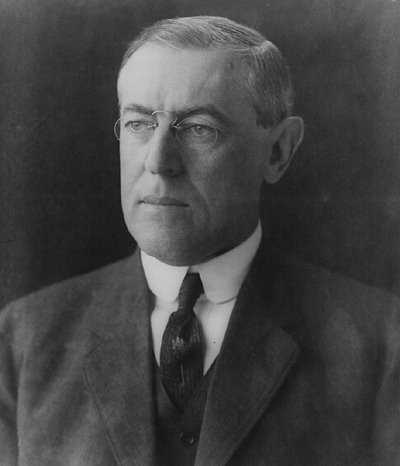 Four Concepts Advocated by Wilson
Separation of politics and administration (P-A Dichotomy) 
Comparatively analysis of political and private organizations
Improving efficiency with business-like practices and attitudes toward daily operation
Improving effectiveness of public service through management and by training civil servants, merit-based assessment. (partisan politics, spoils system)
This view of public administration was influenced by two individuals whose primary interest lay not in government but in industry.
Frederick Taylor (Scientific management)
 Henri Fayol (administrative management)
Efficiency, Effectiveness, Efficacy
Efficiency: doing things right, or doing things in the most economical way—not wasting public resources.
Effectiveness: doing "right" things, i.e. setting right targets to achieve an overall goal.
Efficacy: getting things done, i.e. meeting targets
Scientific Management Movement
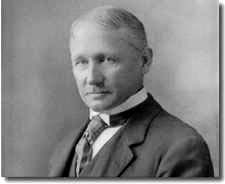 1910s-1940s
The influence of Frederick Taylor (泰勒) 
“Father of the scientific management movement”
“The Principles of Scientific management” (1911)
“The one best way”
https://study.com/academy/lesson/fredrick-taylor-management-maximizing-productivity-efficiency.html

https://v.qq.com/x/page/x0560sxn9f3.html?
Background of That Time
There were no clear concepts of responsibilities to workers and managers. 
No effective work standards existed. 
Management decisions were based on hunch and intuition.
Workers were placed on jobs with little or no concern for matching their abilities with the tasks required. 
Managers and workers considered themselves to be in continual conflict—any gain by one would be at the expense of the other.
Taylor’s Principles of Management
Management should design a scientific way for each element of an individual’s work
Scientifically select and then train, teach, and develop the worker. (Union’s rejection)
Obtaining the cooperation of workers to ensure full application of scientific principles (by economic rewards and sanctions).
Establishing logical divisions within work roles and responsibilities between workers and management.
Example: Science of shoveling
“There is a scientific fact. A first-class shoveler ought to take 21.5 pounds on his shovel in order to work to the best possible advantage. You are not giving that man a chance unless you give him a shovel which will hold 21 pounds… There is only one way to do it right. Put your forearm down onto the upper part of your leg, and when you push into the pile, throw your weight against it. That relieves your arm of work. You then have an automatic push, we will say, about eighty pounds, the weight of your body thrown on to it.” –Frederick Taylor
Outcomes of Scientific Management
Contributions
Demonstrated the importance of differential compensation for performance
Initiated the careful study of tasks and jobs
Demonstrated the importance of personnel selection and training
Criticisms 
Tended to ignore workers as uniformed, lazy and dumb
Did not acknowledge variance among individual abilities
Did not appreciate the social context of work
Administrative Management: Henri Fayol
Fayol’s success is often attributed to his treating administration as a process, when the prevailing practice was to place administration under control of specialists. 
First to recognize that successful managers had to understand the basic managerial functions (Planning, commanding, coordinating, organizing and controlling are routinely used in modern orgs). 
Developed a set of 14 general principles of management.
Fayol’s Fourteen Principles of Management
Division of work
Authority
Discipline
Unity of command
Unity of direction
Subordination of 
   individual interest to
   the general interest
Remuneration
Centralization
Scalar chain
Order
Equity
Stability of tenure or personnel
Initiative
Esprit de corps
The Many Meanings of Bureaucracy
All government offices. 
It is the totality of government offices or bureaus that constitute the permanent government of the state.
All public officials. 
It refers to all of the public officials of a government, both high and low, elected and appointed.
A general invective (批评）. 
It is often used as a general invective to refer to any inefficient organization encumbered by red tape.
Structural arrangements. 
It refers to a specific set of structural arrangements proposed by (Max Weber).
Max Weber’s Concept of Bureaucracy
Max Weber (1864-1920)
Developed the concept of bureaucracy as a formal system of organization and administration designed to ensure efficiency and effectiveness.
 https://study.com/academy/lesson/bureaucracy-max-webers-theory-of-impersonal-management.html

Structural Elements: 
Specialization 
Hierarchy 层级制 of authority
Merit-based career structure
Permanent structure
Procedural:
Impersonal
Formalistic
Rule-bound
Highly disciplined
Human Relations School/ Behavioral Management
1930s-1950s
Behavioral Management
Acknowledged the importance of human behavior in shaping management style 
Associated with the following scholars:
Elton Mayo （梅奥）
Mary Parker Follett （芙丽特 ）
Douglas McGregor （麦格雷戈）
Elton Mayo’s Hawthorne Studies （霍桑实验）
Time:   1924－1932
Place:   Hawthorne plant in the Western Electric Company 
Designer: Western Electric industrial engineers
                         Elton Mayo and his associates
Mayo’s Findings: 
Human nature: social, not economic
Emotion/sentiments and behavior are closely related.
Overspecialization is not necessary
Informal org structure (group standards,  group sentiments, and security) significantly affect individual behavior.
https://haokan.baidu.com/v?pd=wisenatural&vid=9521354303513005074
The New Public Administration
1960s-1970s 

Waldo 瓦尔多 called for a conference at Minnowbrook 

Frederickson (弗里德克森）
called for social equity in service delivery
called for citizen participation in policy-making process
replace the traditional, impersonal, neutral administrators with those who value social equity
The New Public Management/Reinventing Government
1980s-1990s 
trust dropped greatly, trust level: central vs. local governments) 
Reform-oriented
Improve Performance
Result-oriented
Market-like competition mechanisms
Customer-driven
“Steer, not row”
Deregulation
The New Public Service
1990s –present (Denhardt & Denhardt)

Citizen, not customer
Public management self-interested citizen
Public service actively participate in the public affairs

Adding democratic principles

Citizen-administrator: engaging citizen participation
Governance Trend
The Three Sectors
Concepts
The public sector: is a part of the state that deals with either the production, delivery and allocation of goods and services by and for the government or its citizens, whether national, regional or local/municipal.
The private sector: is the part of the economy which is both run for private profit and is not controlled by the state.
Nonprofit (非营利）sector: is the sphere of social activity undertaken by organizations that are nonprofit and nongovernmental. 
Business with public interests.
Nonprofits may generate profits, but they may not distribute them.
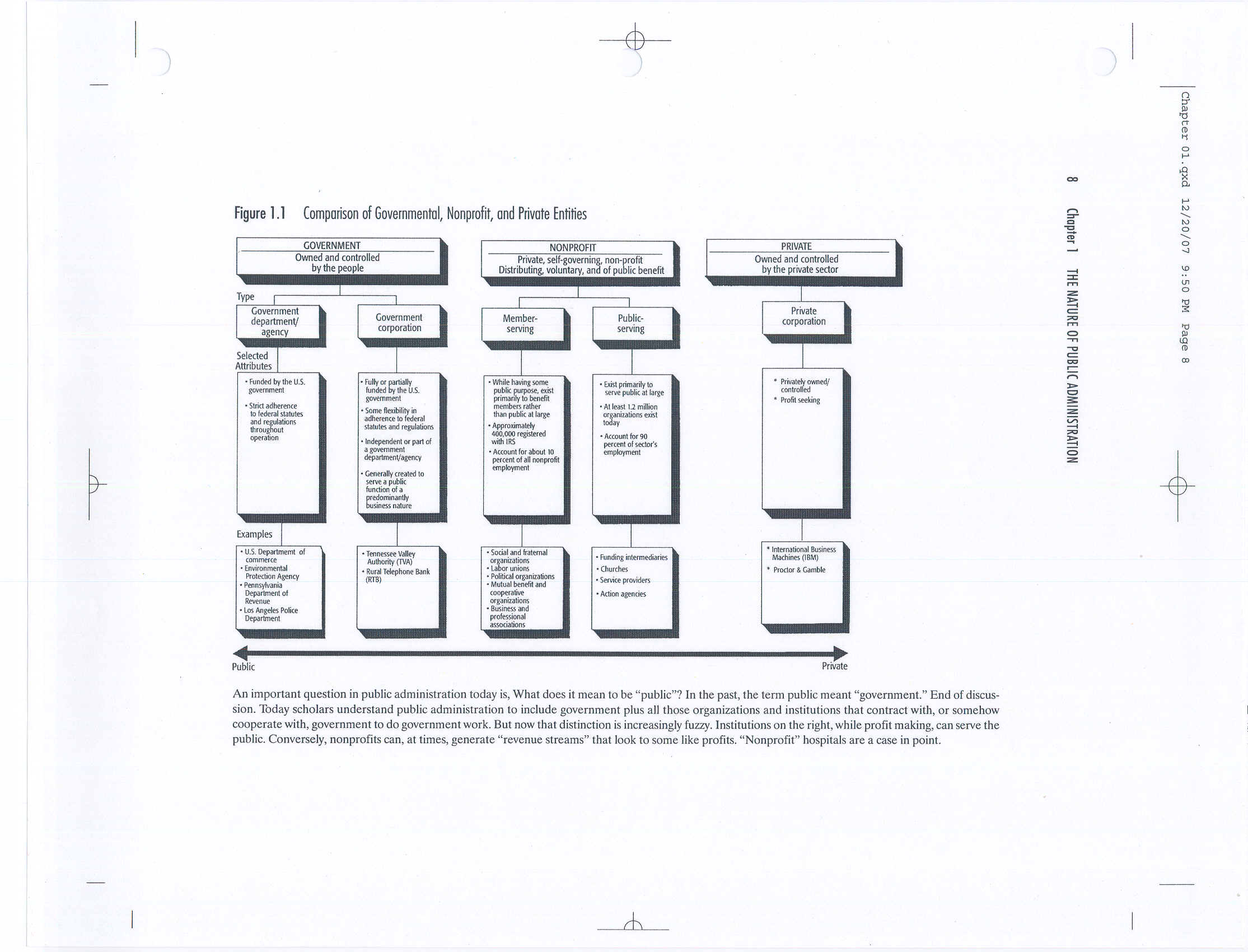 The Three Sectors’ Failure in Social Service Delivery
Government Failure
“Median voter”
Self-interested bureaucrat
Problems of bureaucratic supply (e.g. national defense)
Market Failure
Contract failure theory 
Under-producing public goods/services
Opportunism, tyranny of minority/ externality
The Nonprofit Failure
Models of Service delivery Ideal type 1: the bureaucratic Model
Bureaucracy
Political System
Citizen Customers
Power delegation	         Service Delivery                    Accountability
29
Government Failure政府失灵
“Median voter” theorem （public choice theory)
Self-interested bureaucrat: maximizing budget
Problems of bureaucratic supply
Monopoly 垄断 supply
Performance measurement problems
Principal-agent problems (e.g. information Asymmetry 不对称)
Bureaucrats for individual interests (corruption, etc.)
Solutions: contracting out 合同外包 /privatization 私有化
政府失灵
偏好加总的困难 （median voter）
服务的数量和质量由政治决策过程决定的，政府提供公共物品时往往倾向于满足大多数处于中间状态的受众的偏好，而由于公众对公共物品的需求存在差异，这就导致另一部分人对公共物品的超量需求和特殊需求得不到满足。  
政府的部门利益，如预算扩张。
政府提供服务的缺陷：
缺乏有效的激励，政府提供公共物品存在垄断权。
缺乏约束机制，公共服务标准难以衡量，无法监督。
委托-代理问题：信息不充分和不对称。
自利的官员 （形象工程，腐败等）
Models of Service delivery Ideal type 2: the third-Party Model
Bureaucracy
Political System
Nongovernmental 
Service Provider
Citizen Customers
Power delegation	         Service Delivery                    Accountability
32
Real service production model--the hybrid model
Bureaucracy
Political System
Nongovernmental 
Service Provider
Citizen Customers
Power delegation	         Service Delivery                    Accountability
33
市场失灵 Market Failure
Contract failure theory  合约失灵理论
Untrustworthy 
Under-producing public goods/services
Information asymmetry problems
Opportunism: small number problem (e.g. minimizing contract number)
Tyranny of minority/externality
“合约失灵”理论
与公共服务提供相关的市场失灵理论
汉斯曼（1980）从营利性组织的局限性入手，认为消费者与生产者在产品和服务的质量上存在明显的信息不对称。仅仅依靠生产者和消费者之间的合约难以防止生产者坑害消费者的机会主义行为，这就是合约失灵产生的原因。由非营利组织提供的服务或商品中，生产者的欺诈行为就会少得多。
The Rise of Nonprofits第三部门的兴起
Demand side: diversified demands

Supply side:
Moral factor
Closer to clients, more responsive
Non-distribution constraint

Subsidy theory
Characteristics of NPOs (L. Salamon) 特征
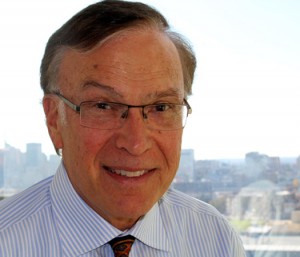 Formally organized
Self-governing
Not profit-distributing (no owner)
Independent of government
Serve a public purpose, not a private benefit (mission statement) 
Voluntary
基本分类 The Basic Division of Nonprofits
Member-serving organizations
Exist primarily to provide a benefit to the organization’s members rather than the public at large.
Examples: Chambers of Commerce, the American Bankers Association, Homeowner Associations

Public-serving organizations
Exist mainly to serve the public at large rather than the organization’s membership. 
The term Nongovernmental Organization (NGO) usually refers to this type of  nonprofit.
Example: The red cross
The size of NPOs in the US
“Value Guardians”
 Individualism (个人主义）& Solidarity （团结）
     高度的个人自由与强大的国家权威融为一体
It is growing. 
The number of NPOs registered with the IRS grew to over 1.6 million in 2010 from 1.1 million in 1995, with a growth rate of 45%. 
Concentrated in four fields: 
health 
education 
social services 
religion
The Nonprofit Sector Grew Faster…
[Speaker Notes: Since 2008, the overall number of employees in the U.S. economy has been declining. Employment in the nonprofit sector, however, continued to increase throughout the recession. In fact, the nonprofit sector grew faster, in terms of employees and wages, than business or government.]
Health Care in the U.S.
Largest nonprofit subsector 
12% of total # of nonprofits, 
60% of all nonprofit revenue in 2010

All health care spending in the U.S.
Health care spending: 2.6 trillion, 17.9% of GDP in 2010 ($8,402/person)
The federal government became the largest financer of health care (29% of spending), surpassing household spending (28%)
Half of federal revenue goes to health care
[Speaker Notes: The agency said healthcare accounted for almost 36 percent of federal spending in 2008, up from 28 percent of federal spending the prior year. CMS said that the $2.3 trillion spent on healthcare in 2008 translated to $7,681 per person.

60% of all nonprofit revenues and 25% of all private charitable contributions in 1996

Gifts to Health organizations are estimated to be $21.64 billion, or 7 percent of total estimated giving. The decrease in giving to this subsector for 2008 is estimated to be 6.5 
percent (-10 percent adjusted for inflation).]
Health Care Subfields
Hospital care 
1/3 of all health care spending, government is the dominant source of funding (60%)
community hospitals: 58% nonprofit, 1/3 public, 20% for-profit (usually specialty hospitals)
Almost all community health centers are nonprofit.
In-home or outpatient clinic care (45%)
Nursing home care (30%)
Health Care: Sources of Revenue
Source: The New Nonprofit Almanac & Desk Reference, Independent Sector, Urban Institute, 2008.
Education
The 2nd largest subsector
16.4% of all nonprofit expenditures in 2010 
70% from government (90% of it from state and local), 27% private fee, 3% private donation 
Higher education NP: 70% tuition & fee, 17% gov. 
Elementary and secondary education: 25% NP
Vocational education: mainly for-profit, 27%NP
Library services: mainly public, 9% NP
Changing Revenue Pattern: Education and Research
Source: The New Nonprofit Almanac & Desk Reference, Independent Sector, Urban Institute, 2008
Social Services
Largest NP in terms of number of organizations
Social care provided to deprived and neglected children and youth, the needy elderly, the mentally ill and developmentally disabled, and disadvantaged adults.
Examples: Day-care services, adoption assistance, counseling, job training, residential care for the elderly, disaster assistance, refugee assistance, emergency food assistance, etc.
Mix of public/private system of social services
Changing Revenue Pattern: Human Service
Source: The New Nonprofit Almanac & Desk Reference, Independent Sector, Urban Institute, 2008
Arts, Culture, and Humanities
Small NP sector: 10.8% of all NP orgs (39,536), 3% employment, 3.7% of all nonprofit assets, and 4% individual charitable giving (2011).
Its funding: 
Private philanthropy
Ticket sales and endowment earnings
Government (state & local government)
Changing Revenue Patterns: Arts and Culture
Source: The New Nonprofit Almanac & Desk Reference, Independent Sector, Urban Institute, 2008
Economic Impact
The sector’s economic impact in 2010:
nonprofits contributed $804.8 billion to the U.S. economy (or 5.5% of GDP)
13.7 million people employed by nonprofits (or 10.6% of U.S. nonfarm workforce), an 18% increase from 2000
Paid $576.9 billion in wages and salaries (or 9% of all wages and salaries paid in the U.S.)
had $2.1  trillion in revenue and $1.9 trillion in expenses
（Source: The Nonprofit Almanac 2012 by the Urban Institute）
[Speaker Notes: 327000 religious congregations.]
Volunteering志愿活动
In 2011, more than 64.3 million Americans, or 27% of the U.S. population, volunteered
Volunteers spent a median of 51 hours volunteering
About 15.2 billion hours were volunteered, the equivalent of 8.9 million full-time employees in 2011
The estimated wage value of volunteer time was $296.2 billion, or about 50% of all nonprofit wages
Distribution of Average Volunteer Time by Activity, 2011
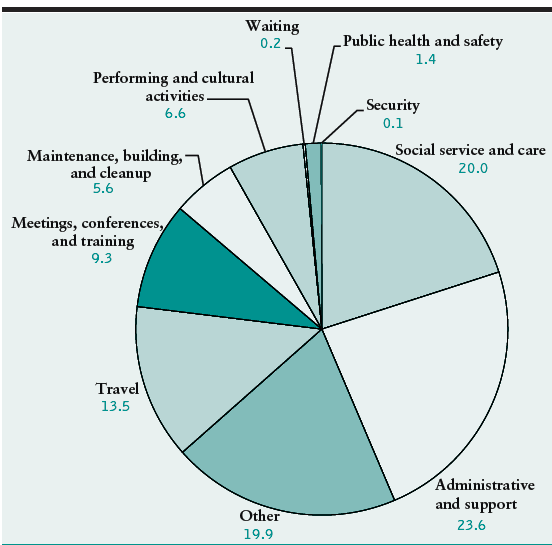 The Nonprofit Failure志愿失灵
Particularism/favoritism (家长作风，e.g. Chen Fellowship)
Amateurism (业余性）
Double market failure 
Might not reach optimal social efficiency (e.g. over-consuming; not productive)
Principal-agent problem (info. asymmetry; high salary of managers)
Debate：你如何看待富人捐赠遗产的现象？
政府 vs. 非营利组织Gov’t vs. NPOs (Salamon, 1988)
Government
Generate more reliable resources
Set priorities based on democratic political process
Offset favoritism by making access a right
Improve quality by instituting quality-control standards
Nonprofit
Personalize services (heterogeneity)
Operate on a smaller scale
Adjust care to the needs of clients

Permit competition among service providers
Comparison Among The Three Sectors (Service Delivery)
The Interdependence of the Three Sectors
While the public sector is dependent on business for resources, the reverse is equally true.
The public sector performs many functions that are of critical importance to the health of the private sector.
The public sector tries to achieve public goals by providing various incentives to both the private sector and nonprofit sector to undertake certain tasks. 
One of the simplest and most direct ways in which government can provide these incentive is through contracts.
Trends in Governance in the 21st Century
PPT 部分中文翻译
效率
公平
效率
公平
效率
公共行政学
西方公共管理理论的沿革
19世纪末到20世纪初
行政学
20世纪40—60年代
20世纪60—70年代
新公共行政学
新公共管理学
20世纪80年代以后
20世纪90年代末以后
新公共服务、治理
2020/9/22
Page  60
科学管理运动
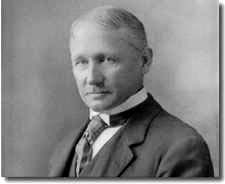 1910-1940
泰勒 --科学管理之父
“The Principles of Scientific management” (1911)
“最佳科学方法”
法约尔 ：行政管理
强调管理过程（当时流行专家管理）
第一个提出成功的管理者需懂得基本的管理功能
提出14条管理原则 （古利克直接总结出POSDCORB管理原则）
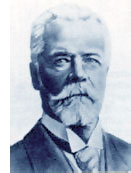 2020/9/22
Page  61
弗雷德里克·W·泰勒
一个由于视力被迫辍学的人；
一个被工人称为野兽般残忍的人；
一个与工会水火不容，被迫在国会上作证的人；
一个被现代管理学者不断批判的人；
一个影响了人类工业化进程的人；
一个在死后被尊称为“科学管理之父”的人。
时代背景
没有对工人和管理者的责任的清晰界定。
没有一个有效的工作标准。
管理决策是基于直觉来做出的。
工人工作岗位的分配很少根据工人的能力来对应任务需求。
管理者和工人经常发生冲突，任何利益的获得都是以牺牲他人的利益为代价。
泰勒的科学管理原则
对劳动的每个要素规定一种科学的方法。
科学地挑选工人，然后进行训练、教育，发展他们的技能。 (工会的拒绝)
与工人合作，保证所有工作都能按设计的科学原则来进行。（通过经济奖励或处罚的方式）
在管理者和工人之间，工作的分配和责任的分担是合理的。
例子: 科学铲煤
“这是一个科学的事实。 一个一流的铲煤工人要达到最优可能劳动量时，一铲子应取的重量为21.5磅。除非你给工人一把装21磅的铲子，......这是唯一做对的方式。把你的前臂放在你的腿的上面，当你把铲子推进煤堆时，用你全身的重量压上去。这种方式缓解了工作中手臂的力量。你会发现一个自动的推力，大概80磅左右，是通过你的身体重量获得的。” –Frederick Taylor 
“Give him a 21-pound load (wyoming) shovel, he will double your results.”
评价
贡献
证明了对绩效奖励的重要性
发起了工作任务和岗位的研究
证明了人员选择和培训的重要性
批评
倾向于对工人的忽视，他们被认为是懒惰的、仅受经济刺激的
解决工作效率问题，但没有解决组织整体管理问题
忽视社会因素对人的影响，不能适用于社会化的工作环境
法约尔的管理思想
法约尔（Henri Fayol）的成就归因于他将管理视为一个过程，而当时普遍的做法是由技术专家作为管理人员。
“首先要认识到成功的管理者必须了解基本的管理职能 （现代组织管理常常采用的计划、组织、指挥、协调、控制职能）”
 提出了14条管理的一般原则。
Fayol的14条管理原则
劳动分工原则
权力与责任原则
纪律原则
统一指挥原则
统一领导原则
个人利益服从整体利益的原则
人员的报酬原则
集中的原则
等级制度原则
秩序原则
公平原则
人员的稳定原则
首创精神
团队精神
对行政学发展的推动
泰勒和法约尔所代表的科学管理理论也恰恰迎合了政治-行政二分下行政管理科学化和技术化的要求。
1926年，怀特出版了《行政学导论》教科书，标志行政管理最终成为一个单独的研究领域。
威罗毕（Willoughby）和费富勒分别于1927年、1930年出版《公共行政的原则》和《行政学》，运用理论研究方法探讨行政现象，促成了行政学理论的系统化。
古利克在其《组织理论简论》中，以 POSDCORB这一缩合词形式所概括出的行政管理七项职责（即计划、组织、人事、指挥、协调、报告和预算），仍然是现代公共行政理论体系的重要原则。
官僚制（Bureaucracy）的多重函义
所有政府部门
所有公职人员
无论是高层还是基层的、选举的还是任命的
一般的批评
指任何低效率的组织的繁文缛节和拖沓
组织结构安排（韦伯）
马克斯•韦伯
曾任维也纳大学和慕尼黑大学教授，出任过魏玛宪法起草委员会顾问，被誉为“现代组织理论之父”
韦伯在行政学发展中的贡献主要在于提出了官僚体制理论。 
韦伯的名著《社会组织与经济组织理论》（1922）将威尔逊的思想变成了可以实施的制度方案
韦伯的官僚制
结构要素：
专业分工
等级制
功绩晋升的职业结构
组织结构稳定
程序要素
非人格化
正式性
规则化
高度纪律性
2020/9/22
Page  72
行为科学/人际关系学派
1930s-1950s
行为科学
承认人类行为在塑造管理模式中的重要性
与以下学者有关:
Elton Mayo （梅奥）
Mary Parker Follett （芙丽特 ）
Douglas McGregor （麦格雷戈）
霍桑实验（Hawthorne Studies ）
时间:   1924－1932
地点:   西部电气公司的霍桑工厂
设计者:  梅奥等 三位哈佛大学教授，对组织中人的行为进行实证研究
梅奥的发现: 
人性: 社会性的,不是经济性的
情感/情绪和行为是密切相关的
过分的专业化是不必要的
非正式组织形式 (组织文化和安全) 对个体行为影响很大
行为科学的影响
将组织管理过程中的人及人际关系置于最重要的地位。
与规范性研究方法不同，行为科学是用实证性的方法研究组织管理中人的行为以及行为过程。
马斯洛的人类需求层次理论、麦克雷格的X—Y理论、赫茨伯格的双因素论等都是这种研究方法的直接成果。 
行为科学对行政学研究所产生的最大影响，是西蒙的有限理性决策理论。 
组织的作用就在于营造合适的信息条件，以补偿理性的不足。
新公共行政
1960s-1970s 
代表人：弗里德克森 Frederickson
明尼布鲁克会议 Minnowbrook I (1968)：35岁以下公管学者，针对当时大社会背景，重新定义公共管理理论核心问题。
传统公共管理价值：效率、有效性、预算，行政技巧
新公共行政强调的价值：社会公平、代表性、民主参与和可问责性。
2020/9/22
Page  76
新公共管理The New Public Management
1980s-1990s （信任下滑 中央vs. 地方政府）
改革取向
提高绩效
结果导向
市场竞争机制
顾客导向
掌舵，而非划桨
放松规制
2020/9/22
Page  77
主要国家的新公共管理实践
第三节  新公共管理
各国新公共管理的共同特点
新西兰和澳大利亚
英国：《公民宪章》
自由化
市场化
社会化
美国：重塑政府
欧洲大陆各国
韩国、新加坡等
2020/9/22
78
新公共服务 The New Public Service
1990s –至今(Denhardt & Denhardt)
公民，而非顾客
公共管理 Public management自私的公民
公共服务积极参与公共事务的公民
政府：服务而非掌舵
提供服务时，加入民主原则
公民型-管理者（citizen-administrator)
·
2020/9/22
Page  79
治理趋势